Poster ChecklistBranch and Agency4.12.24
Items to display
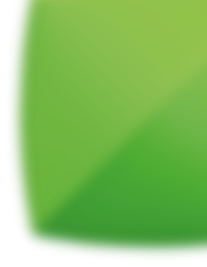 YBM 11776
YBM 11777
YBM11566
YBM 11506
YBM11712
YBM11745
YBM11565
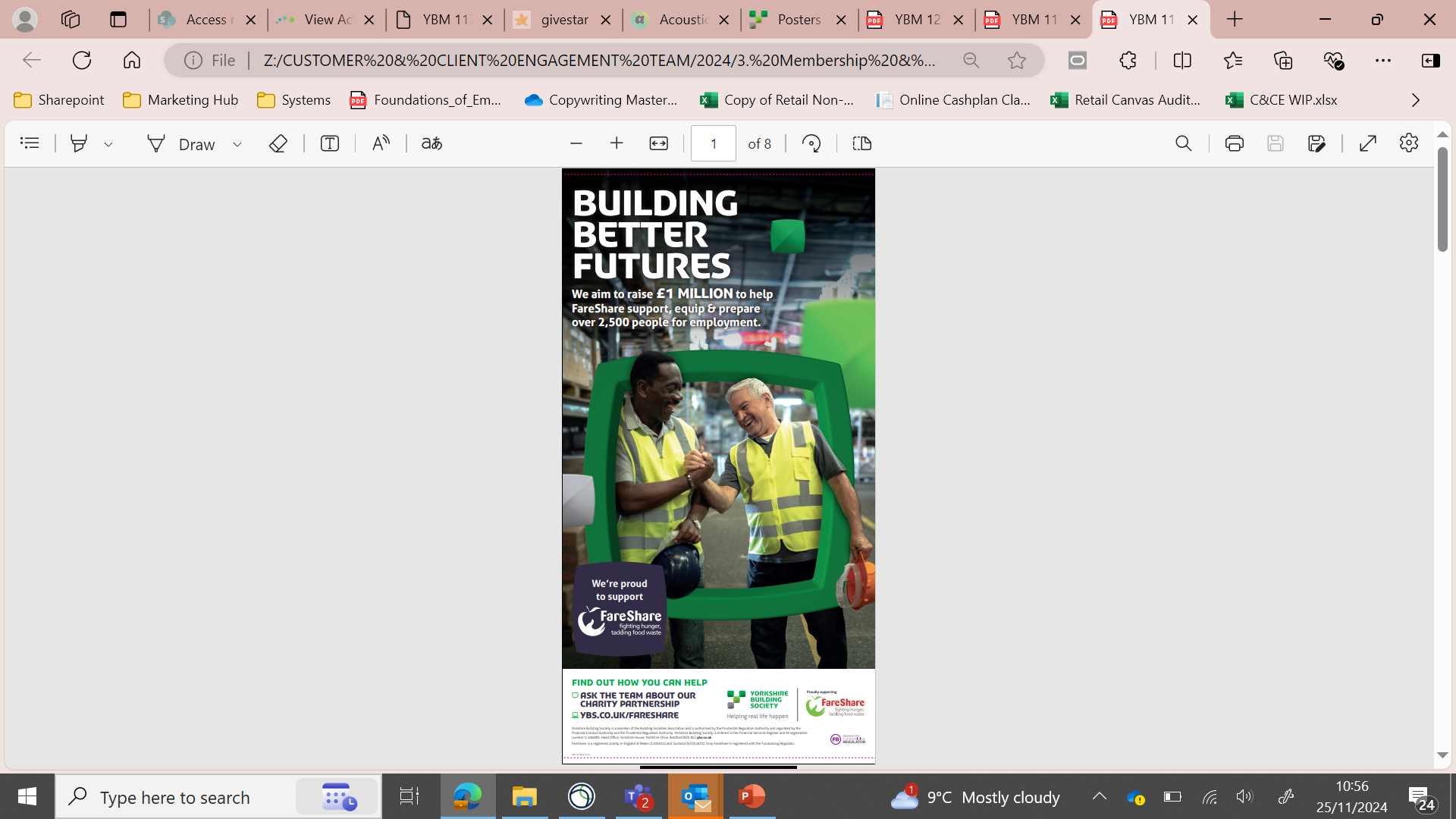 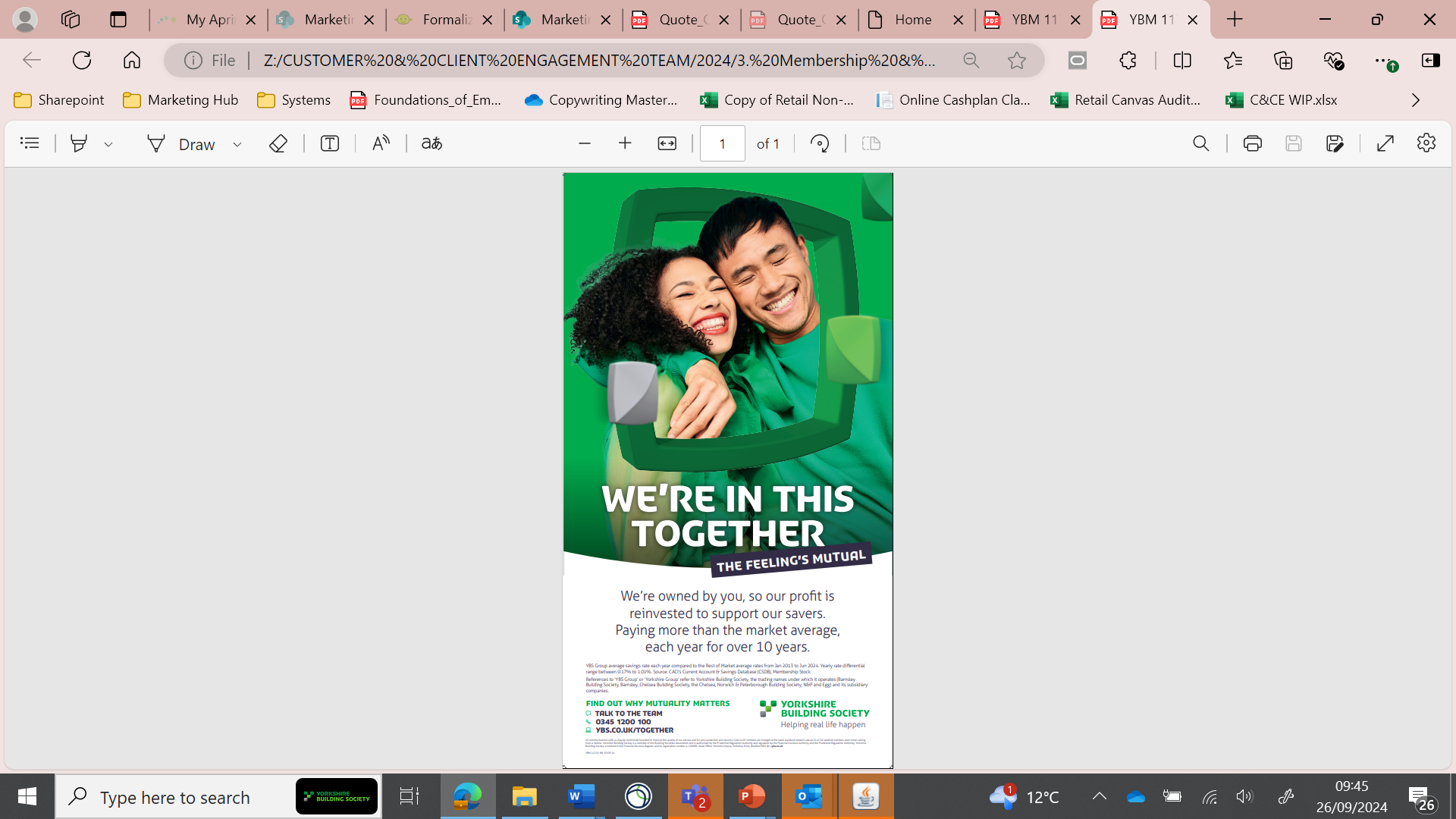 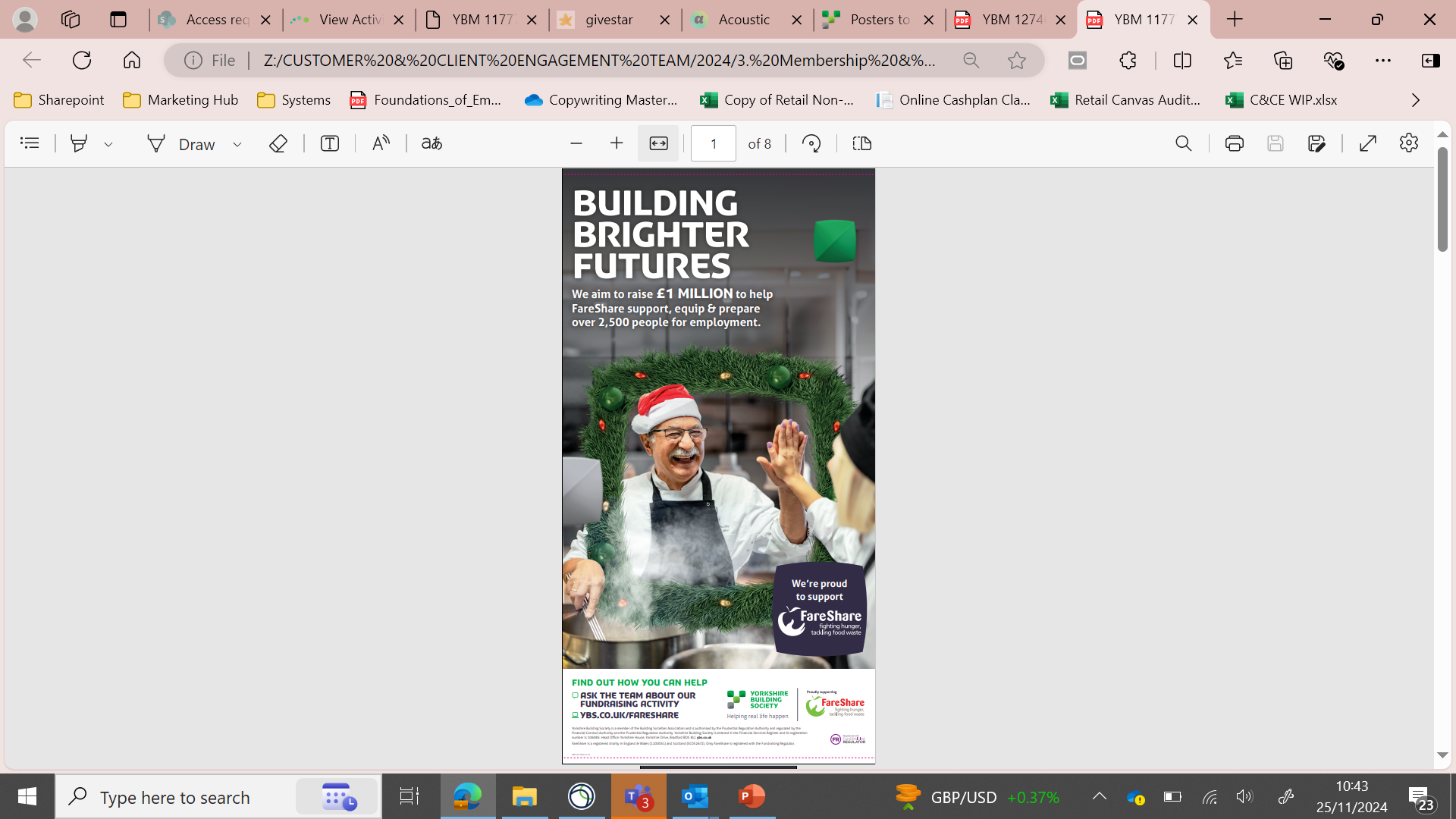 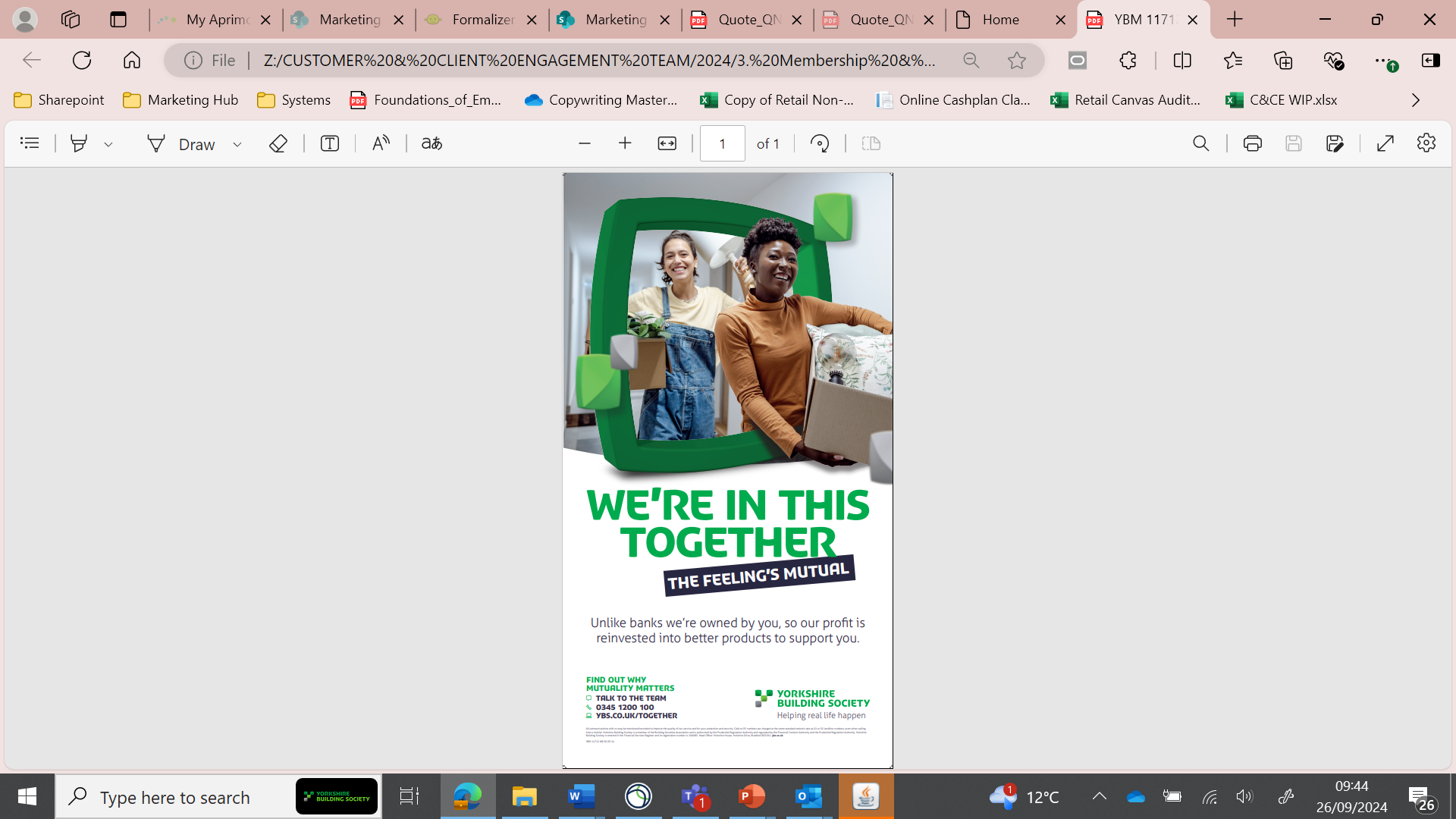 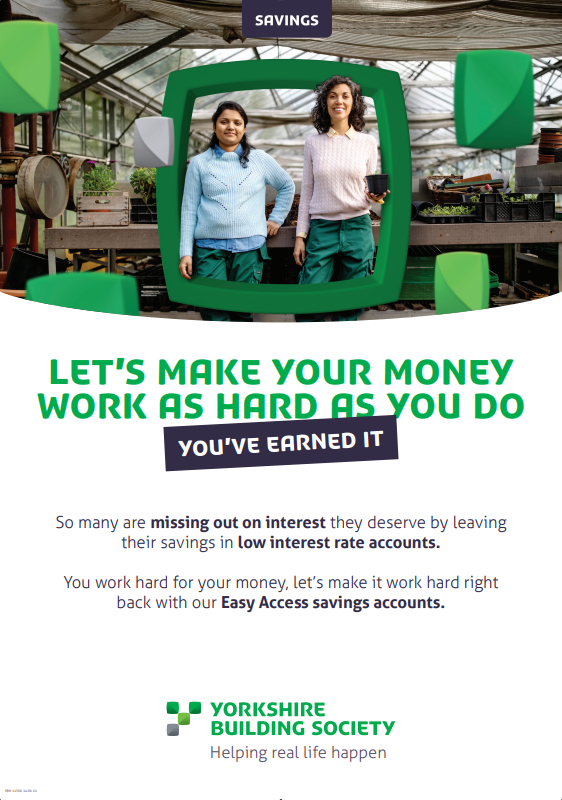 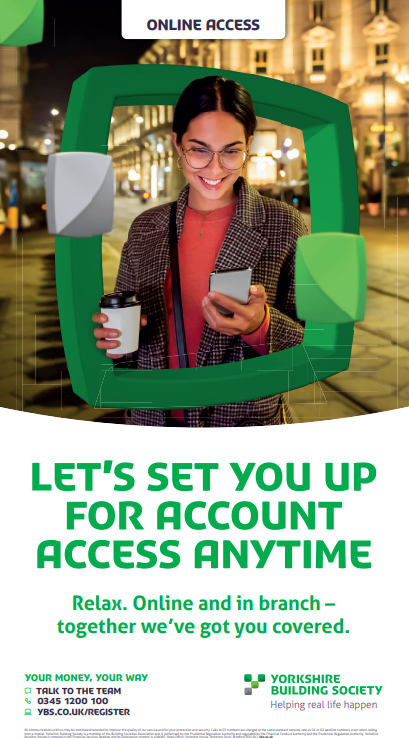 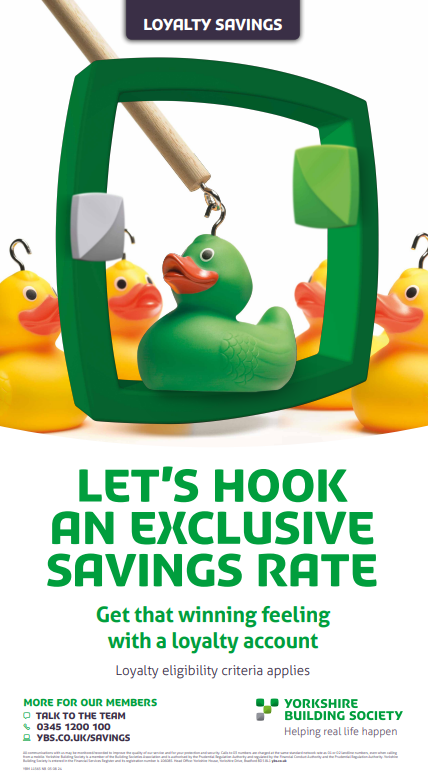 Items to display
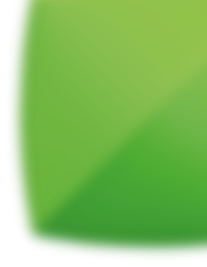 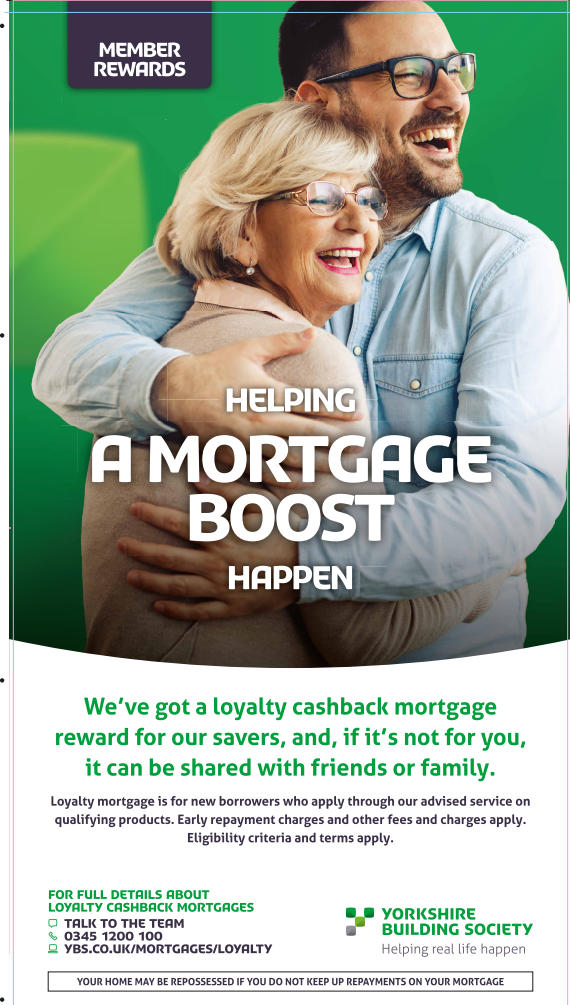 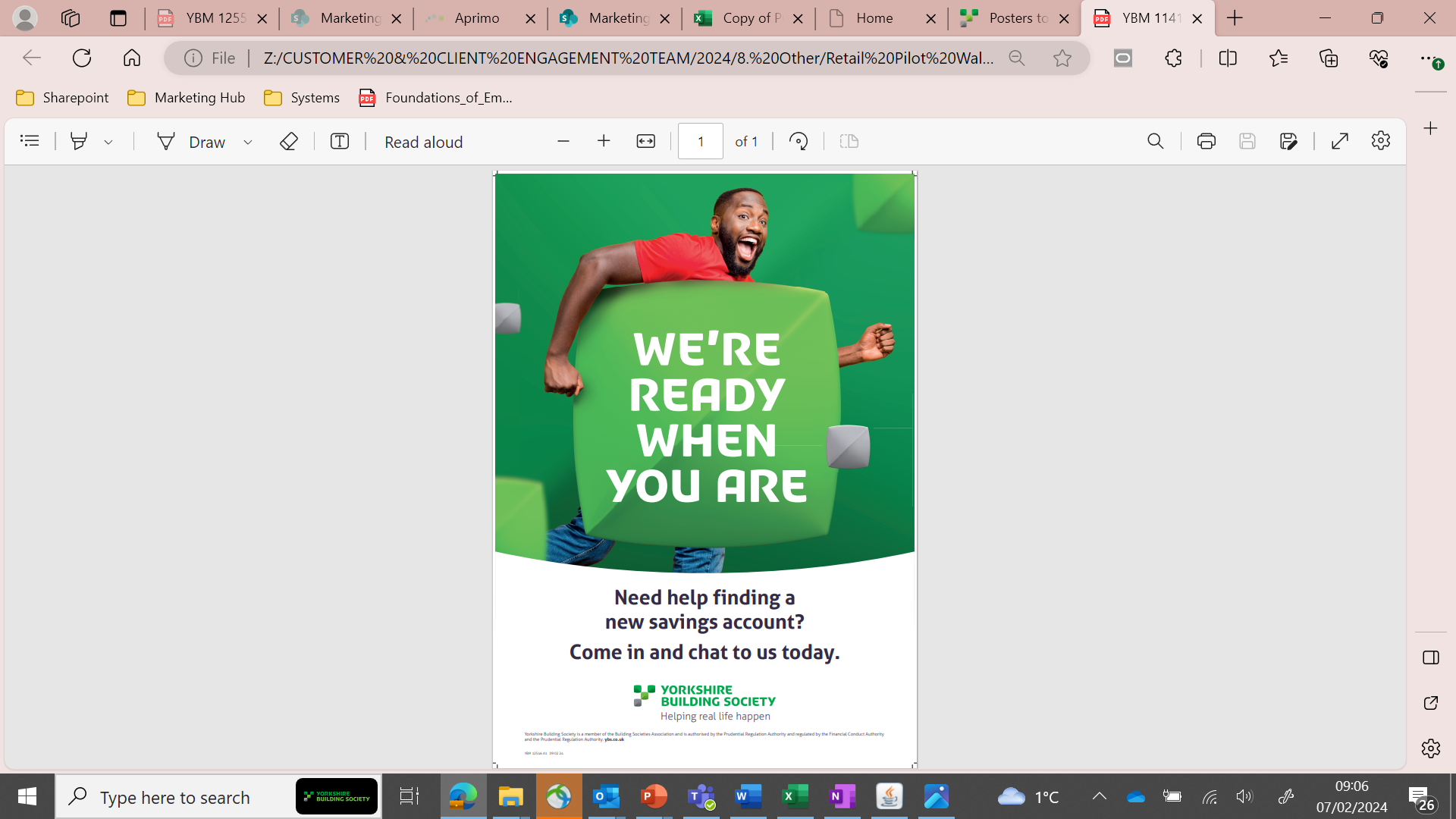 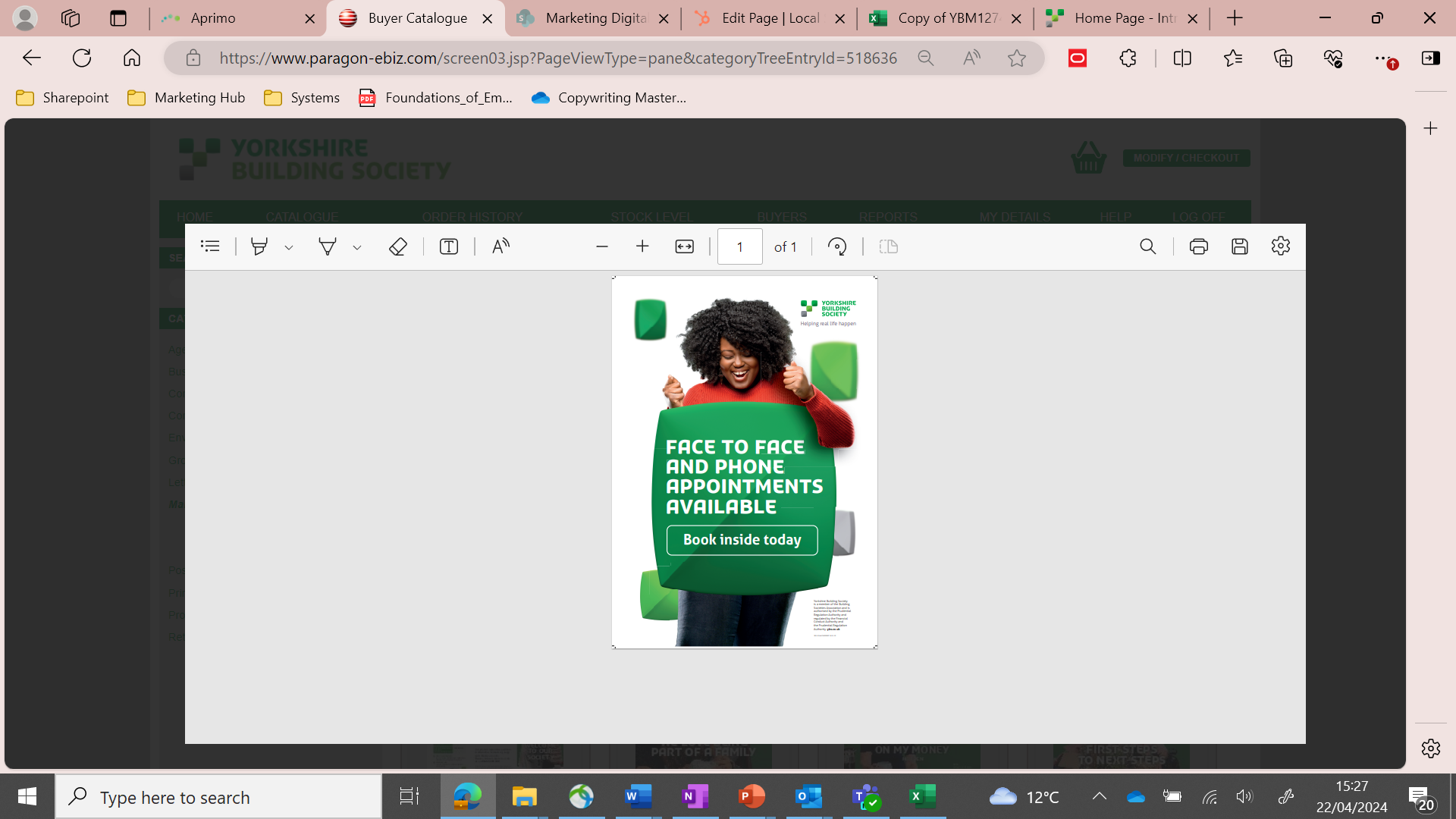 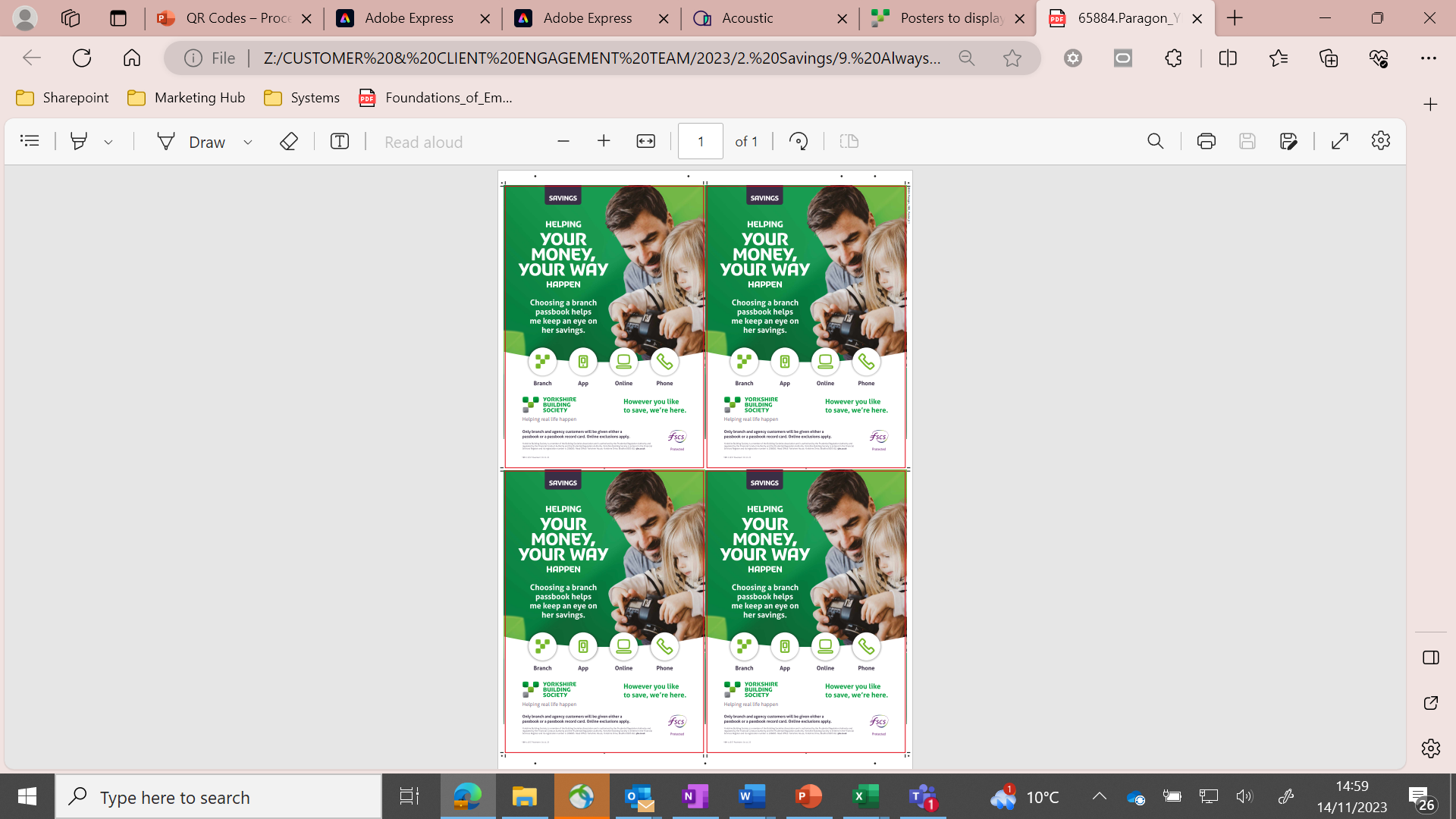 Items to remove and store
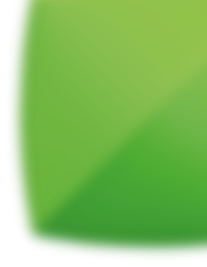 YBM11570
YBM11571
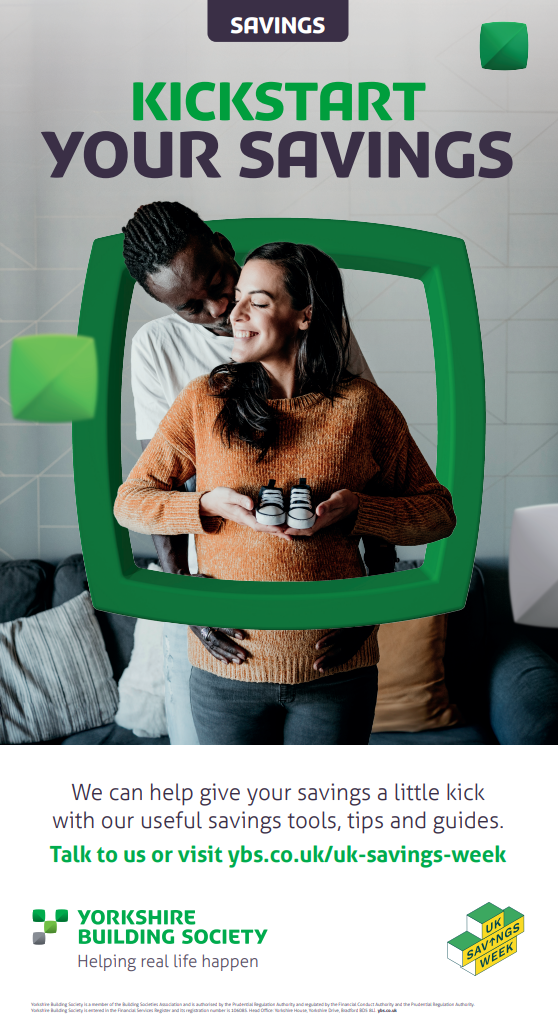 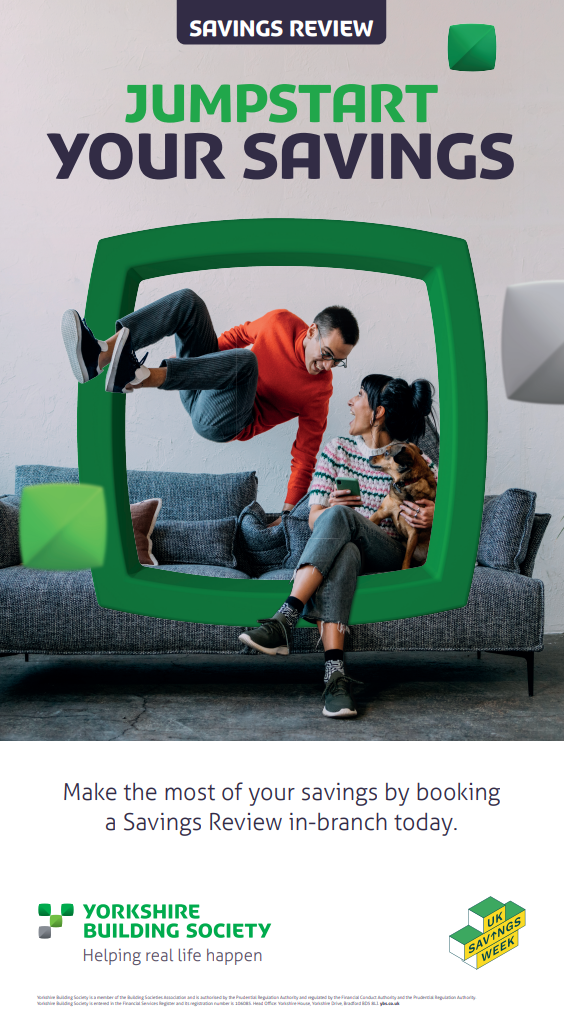 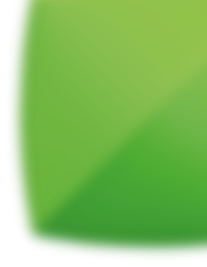 Items to destroy
YBM 11492               YBM11378           YBM11402            YBM11468               YBM11572
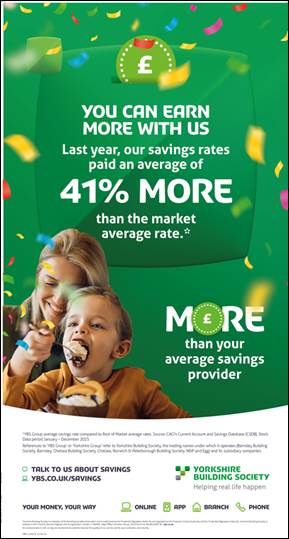 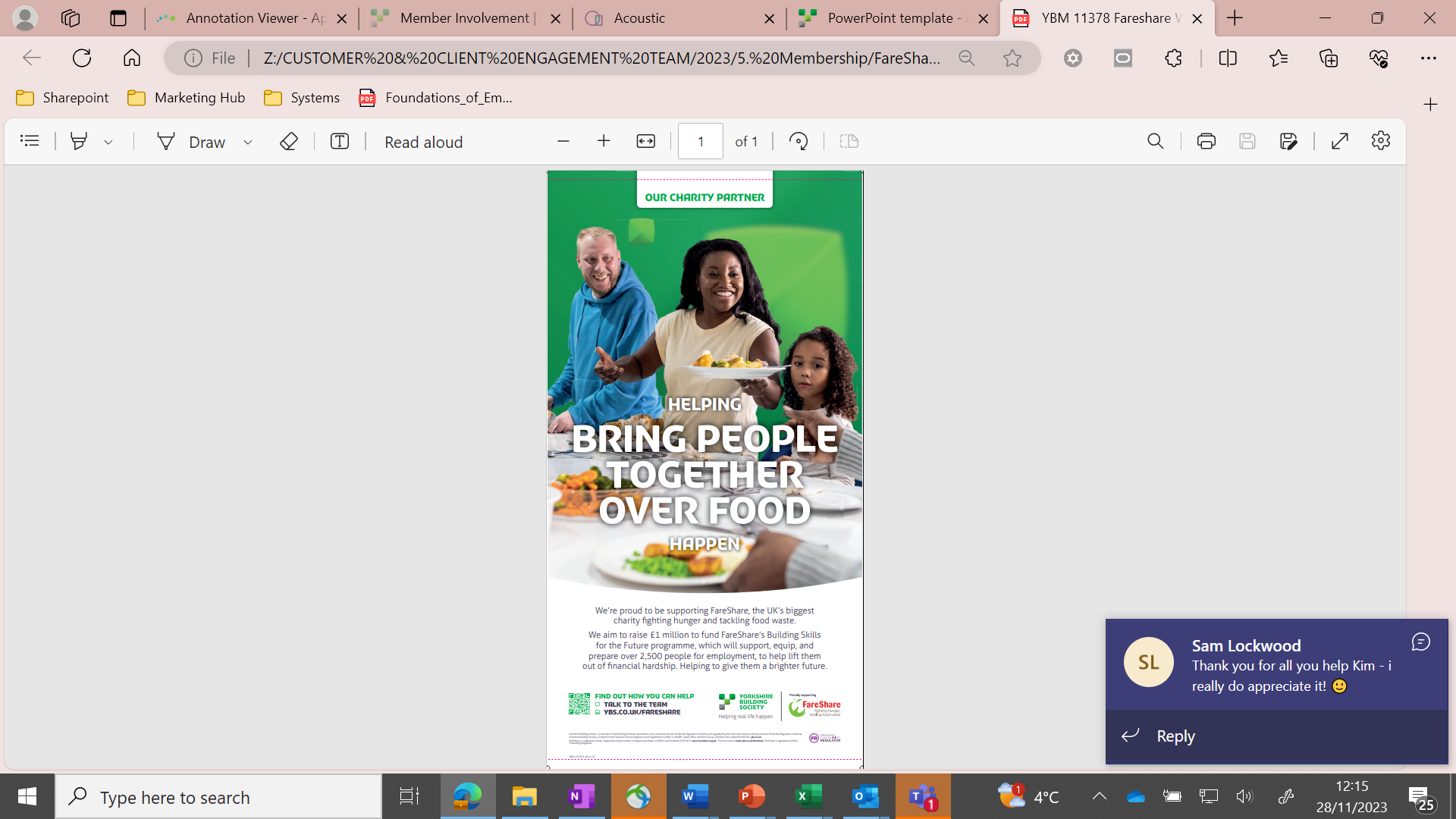 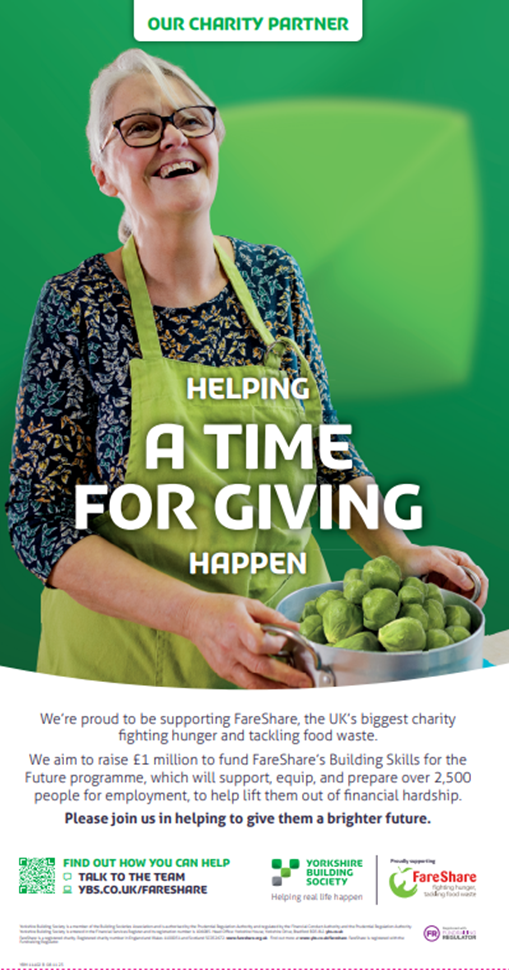 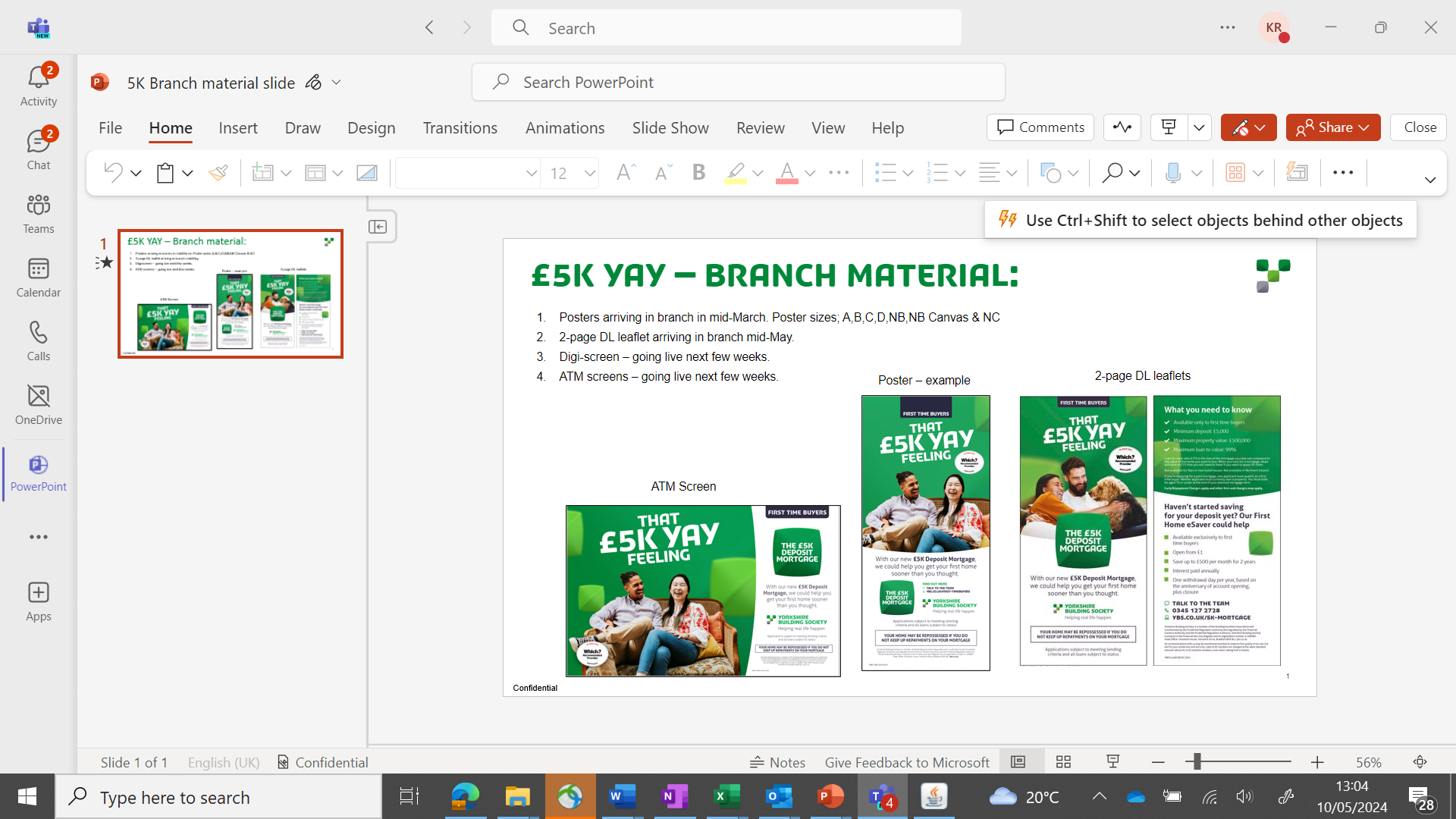 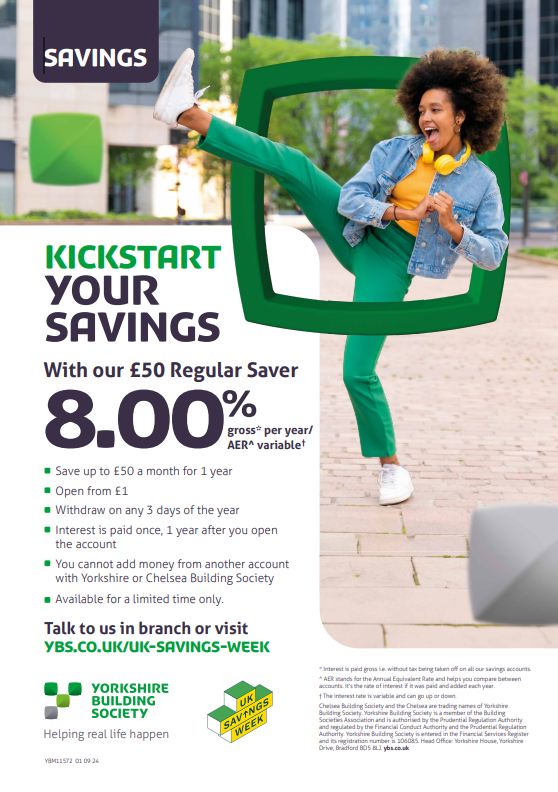 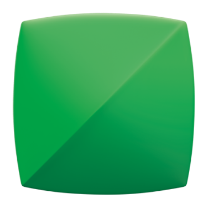 To check which leaflets you should be displaying, visit: 
Literature Inventory & Important Information Board - Intranet (ybs.co.uk)
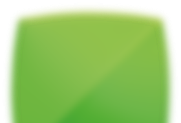 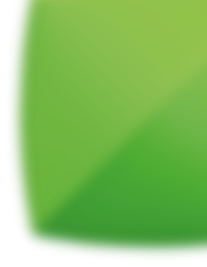 Need some help?
I don’t have enough space to display all current campaign posters:
Locations with limited poster sites should display the posters marked as priority.

My items haven’t arrived:
Most items are sent via DPD/TNT which is a courier our external printers Paragon use so please allow two working days from expected delivery before emailing retailcampaigns@ybs.co.uk
 
I’m missing a poster or need a replacement:
Some marketing materials will be available to order on the PEP system, so please check there in the first instance.
If the item you’re looking for isn’t on PEP, please email retailcampaigns@ybs.co.uk with the artwork code (which you’ll find at the bottom of the poster e.g YBM12345 01 01 20) and the size of the poster  you require (see this guide).
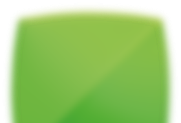